Мастер- класс по изготовлению Закладки из бумаги«Русская Красавица»автор  Заложных Светлана сергевнапреподаватель  МБОу До Го зарчный ЦДТ
https://disk.yandex.ru/i/YbpM_8Vo1-vVfA
По этой Ссылке можно посмотреть
Мастер-класс  и сделать чудесную
Закладку из картона и бумаги
Она будет отличным подарком для детей,
 потому что может служить не только закладкой, 
но и игрушкой.
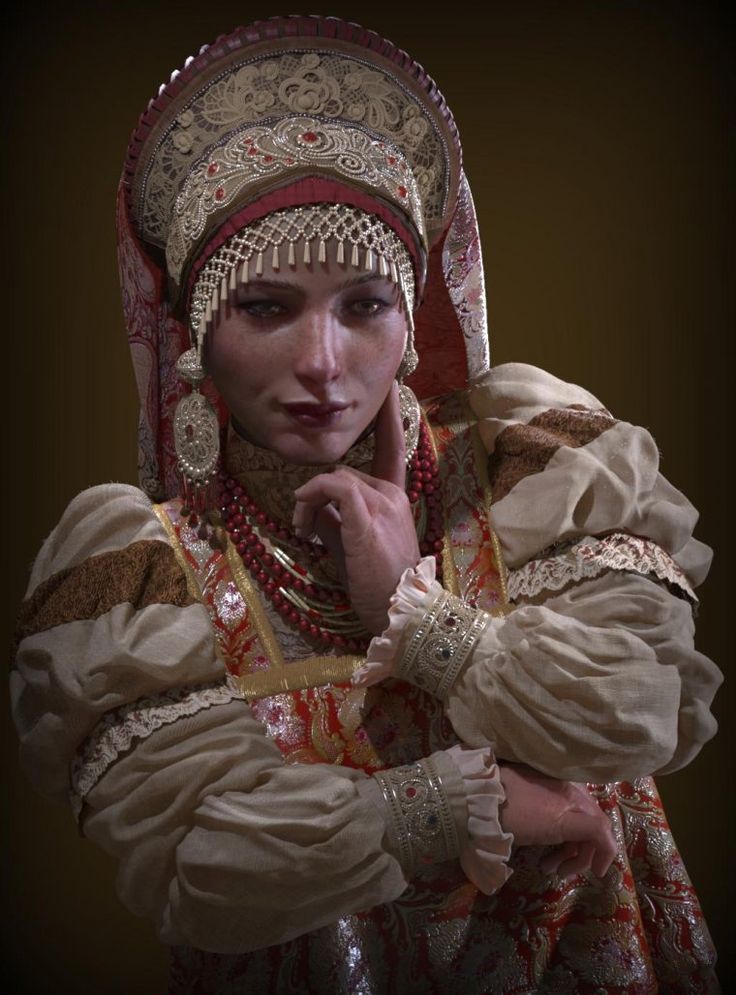 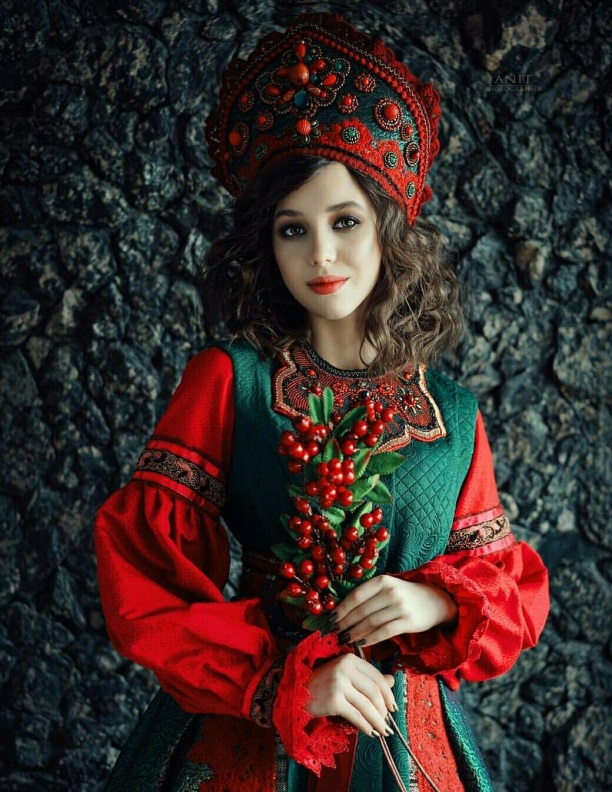